Профессиональные компетенции как основные характеристики, определяющие границы и уровень функциональных действий личности в профессии
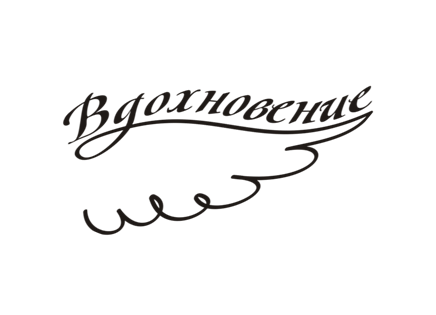 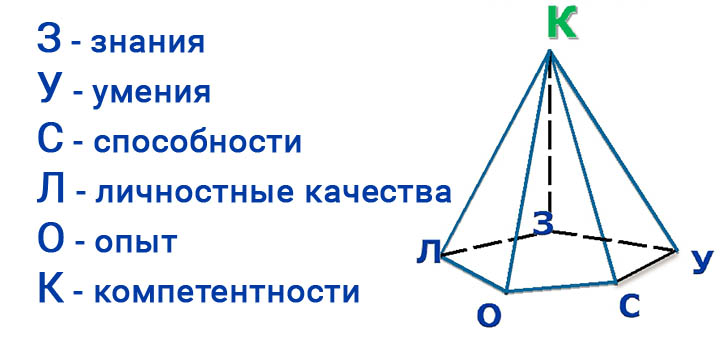 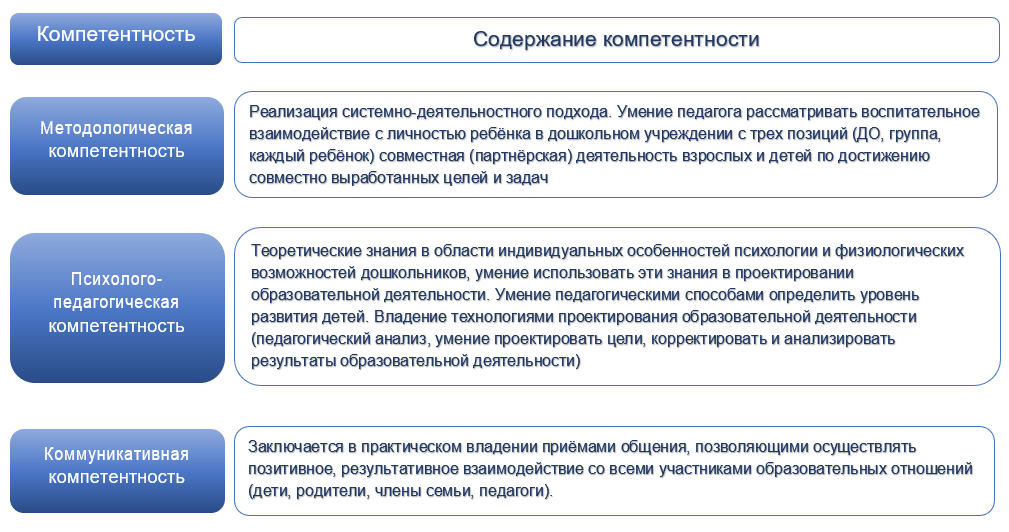 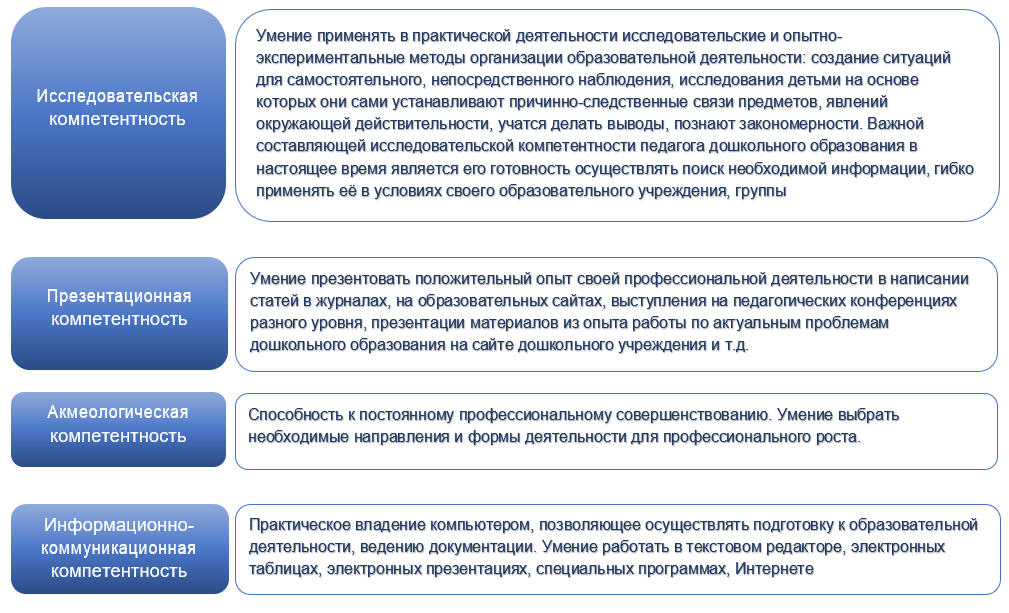 Четыре группы компетенций по сферам профессиональной деятельности
Нормативно-правовая сфера
Психолого-физиологическая сфера
Социально-культурологическая сфера
Общепедагогическая сфера
Муниципальное казенное дошкольное образовательное учреждение детский сад № 15 Еманжелинского муниципального района Челябинской области

Мониторинг профессиональной деятельности воспитателя
Карта для диагностики профессиональной теоретической подготовленности к педагогической деятельности воспитателя
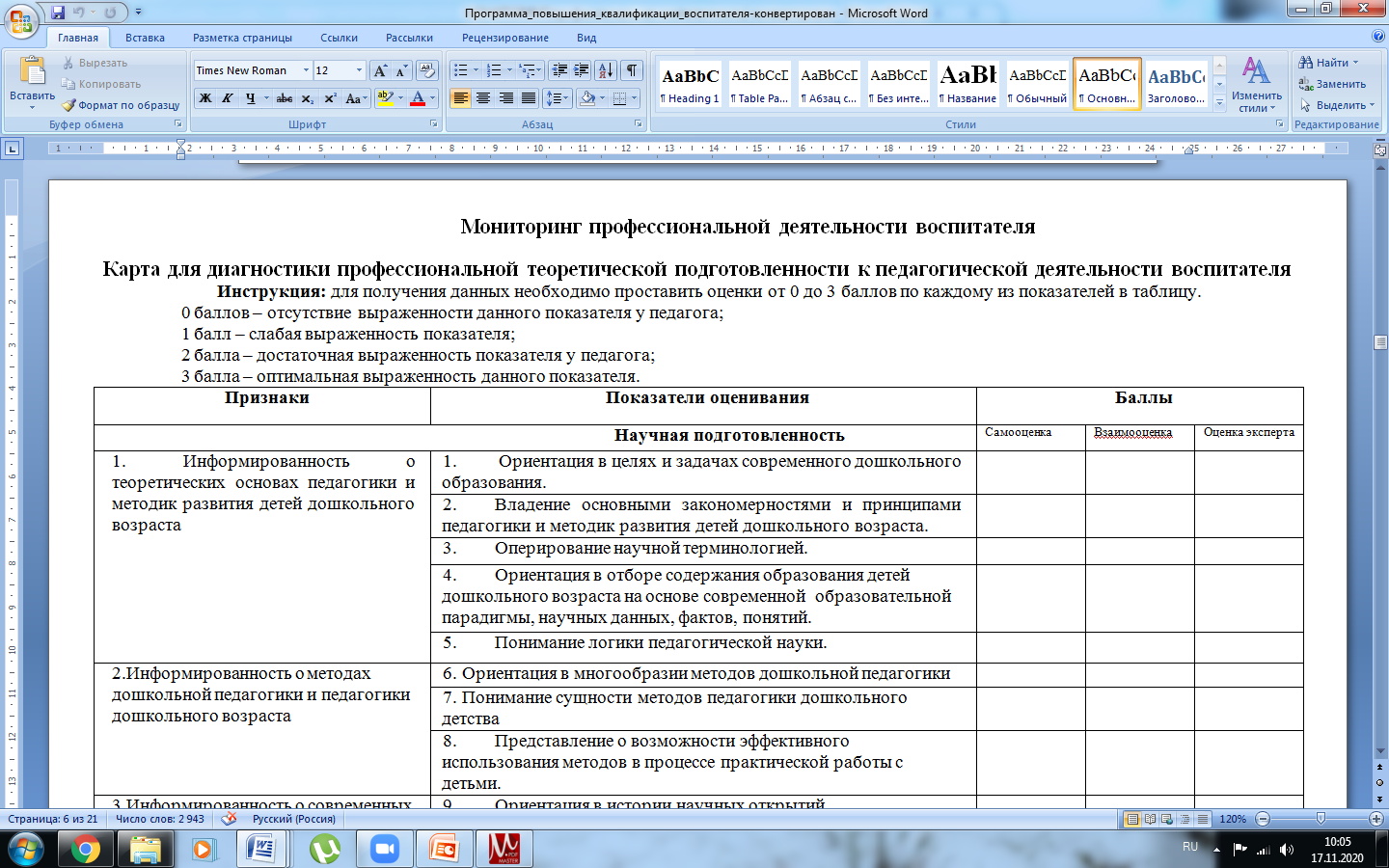 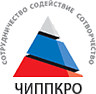 Челябинский институт переподготовкии повышения квалификации работников образования
С. В. Смирнова, А. К. Киселева
Преодоление профессиональных дефицитов педагога.

Самообследование профессиональных дефицитов педагога
https://ipk74.ru/
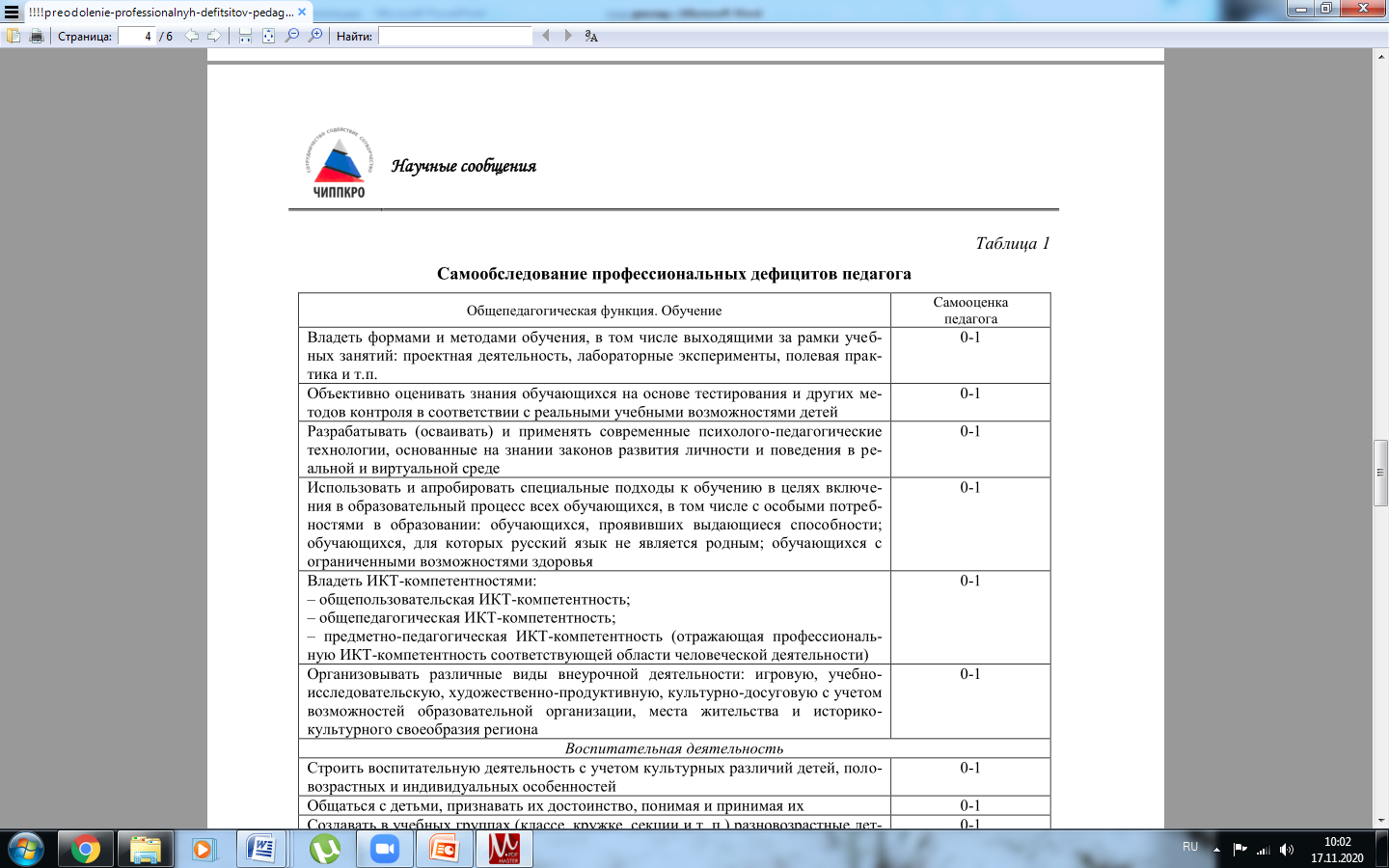 Проблемы возникшие при самооценке
Терминология
Профессиональная терминология
Индикаторы оценки сформированности компетенции
Неспособность адекватно оценить себя и коллег
Спасибо за сотрудничество!